2018 ЖЫЛҒА АРНАЛҒАН МАКРОКӨРСЕТКІШТЕРДІҢ ЖӘНЕ РЕСПУБЛИКАЛЫҚ БЮДЖЕТ ӨЛШЕМШАРТТАРЫНЫҢ БОЛЖАМЫН НАҚТЫЛАУ
Сәуір, 2018 жыл
Болжамды нақтылау факторлары оң сипатта
2018 жылға арналған әлеуметтік-экономикалық даму болжамы мыналардың негізінде нақтыланған:
1. 2017 жылғы экономика дамуының және ЖІӨ бойынша бағалау базасы қорытындыларының, сондай-ақ 2018 жылдың алғашқы 2 айындағы ЖІӨ өсуінің
2017 жылы ЖІӨ-нің өсуі 4,0% құрады, бағалау бойынша ЖІӨ-нің номиналды көлемі 52 413,4 млрд. теңгені құрады
Ағымдағы жылғы қаңтар-ақпан айларында ЖІӨ-нің өсуі 4,0% құрады
Соңғы 8 айда қалыптасқан мұнайдың бағасы-АҚШ долларының бағамы арақатынасын (2017ж. желтоқсан: мұнай бағасы 65 $/барр., $ бағамы - 335 теңге) ескере отырып, 2018 жылы теңгенің АҚШ долларына есептік бағамының 1 АҚШ долларына 340 теңге деңгейінде сақталуы
3. Халықаралық ұйымдардың консенсус-болжамын (59,3 $/барр.) ескере отырып, базалық сценарийде 2018 жылы мұнай бағасы барреліне $45-дан барреліне $55-ға дейін көтерілді
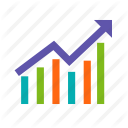 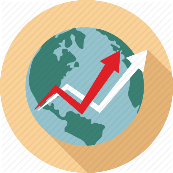 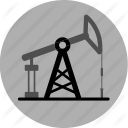 2018 жылға Қазақстан экономикасының өсуі бойынша халықаралық ұйымдардың консенсус-болжамы 3,0%-ды және мұнай бағасы бойынша барреліне $59,3-ды құрайды
2018 жылы мұнайдың бағасы
2018 жылы ЖІӨ-нің өсімі
(консенсус)
(нақты)
(консенсус)
Дүниежүзілік банктің болжамы бойынша 2018 жылы Қазақстан өсімі қарқынының баяулауы Қашаған әсерінің төмендеуімен байланысты
2018 жылға ОПЕК елдерімен мұнай өндіруді шектеу туралы келісімді ұзарту аясында халықаралық ұйымдардың мұнай бағасы бойынша консенсус-болжамы барреліне$59,3 долларды құрайды
2018 жылы әлем экономикасының өсімі
2018 жылға әлем экономикасының өсуі бойынша халықаралық ұйымдардың консенсус-болжамы 3,3%-ды құрайды
[Speaker Notes: консенсус]
Базалық сценарий мұнайға консервативтік баға - $55 негізделді және ЖІӨ 3,1%-дан 3,8%-ға дейін өсті
3,8%
Машина жасау 7,0% (0,0%)         Фармацевтика 8,0% (3,0%)
Металлургия 4,7% (1,2%)           Азық-түлік өнімдері 8,3% (6,3%)
5,1%
4,8%
2,9%
4,0%
Өңдеу
4,5%
4,1%
3,9%
Көлік
3,6%
3,6%
2,0%
4,0%
2,5%
Байланыс
3,6%
3,6%
Өзге де қызметтер
Сауда
Ауыл 
шаруа-
шылығы
Құрылыс
1,9%
1,9%
0,1%
1,7%
Электрмен жабдықтау
Тау-кен
өндіру
2018 ж. 
ЖІӨ-нің өсімі
- нақтыланған болжам
- мақұлданған болжам (2017 жылғы тамыз)
Экономиканың өсуі ұлғаю жағына қайта қаралды (СЦЕНАРИЙ $55, ЖІӨ ӨСІМІ 3,8%)
2018 жылға арналған республикалық бюджет кірістері болжамының нақтылауы
(мұнай бағасы $55, ЖІӨ өсімі 3,8%)
млрд. теңге
Күтілетін қосымша кірістер мемлекет қаржысының тұрақтылығын сақтай отырып шығыстар мүмкіндіктерін ұлғайтуға мүмкіндік береді (мұнай бағасы $55, ЖІӨ өсімі  3,8%)
млрд. теңге
*2017 жылғы жалпы сомасын 125,2 млрд. теңге қаражат қалдығын тартуды  ескере отырып
[Speaker Notes: млрд. тг]